Lake View Park Villas HOA2021 Annual Meeting
August 12, 2021
1
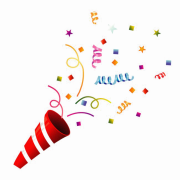 Welcome!
John & Casey Heitz
Gary & Cynthia Kohoutek
Bradley & Marjorie Nelson
Todd & Jane Tessler
Don & Valerie Westfall
2
Agenda
President’s Overview
Establishment of a Quorum & Old Business (Proxy)
Treasurer’s Report
Projects Update from Long Range Plan (LRP)
Roofing & Roofing Strategy
Embankment Restoration
Painting
Patio Sealing
Good Neighbor Issues (Services & CC&R Restrictions)
Acknowledgments 
Board Nominations
3
President’s Introductory Points
It has been Busy to Date!
Continued Our Roofing Program Started Last Year
Contracted for Sealing the Park View Patios for Later this Year
Initiated the Execution of the Lake View Pond Embankment Project
Continued to Maintain Operational Spending to Budget 
Continued our New Proof-of-Insurance Program
Completed This Year’s Painting Program Early in the Spring
Completed a “Normal-Years” Spring Replanting (Normal to Budget) 
The Attractiveness of Our Neighborhood Continues to Draw Compliments &
Recent Sales Data Continues to Show our HOA Remains a High Value in Eagle Bend
4
Quorum Establishment
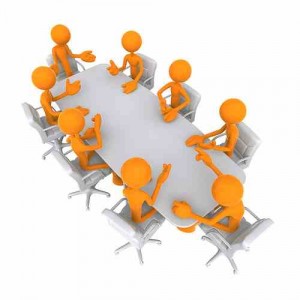 5
Treasurer’s Report YE 2020
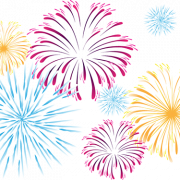 No Dues Increase!

The End
6
Operational (Annual) SpendingJumped to $94K vs Last 6 Year Average of $73KRoad Maintenance Up $5KWater Feature Maintenance (New Sump Pump & Major Clean) Up $6KReplanting Program (Major Winter Kill) Up $5KIrrigation System Maintenance Up $2KContingency Spending (Bridge Rebuild) Up $3KThese Jumps are Not Anticipated for 2021
7
[Speaker Notes: Kudo for Dave Roberts as Operations Averaged $100K before we Separated from Eagle Bend HOA and formed our Own HOA.  $100K remained budgeted amount until this year.]
Financial Position is Sound
Operational Expenses Came in at $7K Under Budget
(Higher 2020 Spending was Anticipated)

Operational Reserves Held at $26K
(No Major Surprises Since Fund was Established) 

Capital Reserves Decreased from $402K to $364K
(As Planned and As Forecast in the LRP with Roofing Program)

Audit was Completed
(No Irregularities & No Procedural Issues)

Members are Current
8
2020 Major Spending HighlightsRounded to Nearest 000
Landscape Maintenance $51,000 
Painting $23,000 
Drainage, Gutters & Irrigation $4,000
Embankment Project Engineering $7,000
Roofing $58,000 (2 Townhomes)
Drainage $4,000
9
[Speaker Notes: Landscaping more than half of operations budget and spend]
2020 YE Operational Reserve$26,260
CC&R Required Level
$25K
10
[Speaker Notes: No major surprises since starting our HOA!]
2020 YE Capital/LRP Project Reserve$365,000
Mid Year
2021 
$370,000
Roofing
11
2021 Mid Year AssetsCapital (Project) Reserve  $ 369,766Operations Reserve            $ 26,265Checking                               $ 39,749 Totals                                   $ 435,780~$12,800 Per Member
12
[Speaker Notes: Getting last years data is always frustrating for me as it is already old.  So we have also provided a mid year picture.]
Western Mountain Audit ResultsMaintains Good Internal ControlsPrompt Collecting & Depositing of Member DuesTimely Accounts PayableAccurate Bank StatementsContractor Payments Accurate & TimelyAll Subcontractors Licensed and InsuredNo Issues Since Audits were Started 3 Years Ago
13
[Speaker Notes: Kudos for David and Danae Hanson]
Long Range Plan (LRP)-Short Term As Approved by Design Review Committee
Roofing Costs Continued to Increase to $33,000 per Townhome Building
Painting Costs Held to Plan of ~$25,000
Total Costs for Embankment Program Expected to be On Plan <$120,000
Park Side Patio Sealing to be Done this Year for ~$3,000
Park Side Drainage for 385/395 Still Budgeted for this Year ~$5,000
2022 Planned Spending Limited to:
Painting $25,000
Roofing 3 Buildings $99,000
14
LRP Major Assumptions-Long Term
Painting:                    $25,000 Per Year over 20 Years
Roofing:                     $33,000 Per Duplex Building over Next 6 Years
Embankment:          $120,0000 This Year (Planned)
Deck Restorations:   $40,000 Every 8 Years
Road Chip Seal:         $10,000 Every 8 Years
Patio Sealing:            $10,000 Every 3 Years
Mulching:                   $13,000 Every 7 Years
Drainage:                   $1,000 Average over the 20 Years

Total Forecast 20 Year Spending $1.5M
15
[Speaker Notes: Forecast 20 year spend up $200K (Roofing)]
Revised LRP 20 Year Spending Forecast
Embankment & Roofing “Hump”
2021.                2026.                                                                   2040
16
Revised LRP 20 Year Reserve Forecast
2021.                          2026                                                                             2040
17
2021 Projects Status Update
Painting Program
Drainage Program
Roofing Program
Pond Embankment Restoration
Patio Sealing
18
Painting ProgramAlready Completed this SpringPark View Side was “Caught Up”
19
2021 Painting Work Completed Slide 1(Year 4 of New Strategy to Paint in Areas of Need Throughout the Community)
T=Triangle
W=Wall
S=Shingles
G=Garage Door Trim
D=Door
DW=Divider Wall
TUP=Touch Up
F=Facial Boards
X=Done
20
2020 Painting Work Completed Slide 2(Year 4 of New Strategy to Paint in Areas of Need Throughout the Community)
T=Triangle
W=Wall
S=Shingles
G=Garage Door Trim
D=Door
DW=Divider Wall
TUP=Touch Up
F=Facia
X=Done
21
[Speaker Notes: Much of the Spending this Year was on the Park View Side as None was done this year and Lake View Side’s requirements were minimal.  Also of note is that this approach was estimated to safe money over the long run so as to be a best practice to manage our dues and keep the entire neighborhood looking great.  It should be noted that this slide shows that north facing walls were done on the Park View Side for the first time in over 4 years.  Only done now because these walls finally needed treatment.  We rely on Hagestad and Our Design Review members Jon Cantwell and Bob Lust to identify the areas needing done each year.  So far we are doing the job and underrunning the LRP forecast by $2K per year.]
Drainage Programs
Efforts to Reduce Park View Flooding Continued with Good Results
4 Direct-to-Street Drains were Cleaned
An Additional Drain for 385/395 to be Scheduled (Need a Contractor)
Pond Sump Pump Level Control Improved
Efforts to Eliminate Front Yard Flooding at 19/451 Completed
Adjustments Made to Electrical Hookup
22
Pond Embankment Restorations Program
History
Project Principles
Work Completed  
Current Status
23
Embankment History From 5 Years Ago
Planter Cracks & Embankment Sloughing in  2 Areas Observed
Base Rock Under Patio Washed Away #55
Determined that the Embankment is an HOA Responsibility 
Restoration Project Recognized by Design Review Committee
$120,000 Set Aside in LRP for Remediation
Full Investigation of Options Initiated & Completed
Members Advised at Annual Meetings & Mailings
24
Project Principles
Provide a Practical & Cost Effective Solution that would Last
Work to Minimize Financial Impact (Avoid Assessment if Possible)
Engage Design Review Committee Throughout the Process
Explore Multiple Options
Ensure that All Regulatory Requirements are Addressed
Ensure that All Contracts are Developed and Signed  
Make Sure Drainage is Not Adversely Impacted
Make Sure Any Future Sloughing can be Measured
25
Actions Completed
Hired Geotech Engineer/Alpine Geotechnical
Hired Civil Engineer/Larsen Engineering & Surveying
Hired Earthwork Contractor/Randy Gambala Excavating
Obtained All Required Agency Approvals
Completed Easement Contract
(Eagle Bend Golf Club/HOA/9 Pond Owners)
Launched the Program
26
Status
Drainage Pipes Successfully Identified to Protect Proper Drainage
Contractor Contract Developed and Signed
Work Started and Expected to Be Completed (Sections A & B) in About a Month
Path for Equipment Access Between #51 & #55  Done
Path Between #35 & # #39 To Be Scheduled


Note:  Access Required Temporary Relocation of HVAC Compressors, Removal of Some Landscaping, Sidewalk Protection
27
Roof Program
Review Strategy
Estimated Roofing Priority Assumptions
Schedule
Status
Warranty
28
Roof Replacement Strategy
The Roofing Priority is Based on Several Considerations
Life Assumptions Provided by the 2017 CertainTeed Inspector’s Report
Annual Roof Inspections (Evidence of Curling and Loss of Asphalt)
The Availability of a Quality Firm for Replacement Roofing
Annual Recommendations of Our Design Review Committee
29
Current LRP Priority & Estimated Year to Roof
30
Roof Program Status
Continuing with Rooftop Systems of Kalispell:
Pleased with Last Year’s Work
Pleased with the Quality of Each Job
Preferred Owens Corning Contractor
Successfully Obtained “Preferred” Warranties
Continuing with High Quality Materials:  
Owens Corning Duration Shingles
Upgraded Ice & Water Shield 
Premium “Preferred” Transferrable Warranty
Roofing Started This Year:
385/395 Completed
31/35  39/43  47/51  To Start in August
31
Warranty
Coverage Period:  50 Years
First 20 Years Covers both Materials & Workmanship 
After 20 Years Covers only Shingles on a Prorated Basis
Wind Coverage up to 130 MPH for 15 Years
Algae Coverage for 10 Years
Unlimited Transferability as Long as the HOA is the “Designated” Roof Owner*
*HOA Roof Ownership  Only Applies to the Maintenance of the Roofing System
Each Home Owner Owns the the Structure of the Townhome which Includes the Roof Structure
And is Covered by Homeowner’s Insurance for Casualty & Loss
32
Patio Sealing Program
Park View Patios will be Sealed in July by Flatworx LLC of Kalispell
33
Safety DiscussionSmoke/CO DetectorsProof of Home Insurance PolicySignage
34
Smoke/CO Detector Reminder!
Each Homeowner is Responsible for Their Smoke Detectors
35
Smoke Detector Points
Smoke Detectors have a Normal Life Span of 10 Years
All Original Detectors have Exceeded Their Normal Life
Old Detectors are Out of Code 

The HOA Can Provide the Name of an Installer if You Need One
36
Proof of Members Home InsuranceYear 2
Our Program is Working but Not Perfect

We Continue to Receive Your Updated Proof Documentation

32 of 34 Members are Current

Coverages Have Increased!
37
A Proper Level of Insurance is Important
It Goes Without Saying that it Provides for Protection for You & Your Family

A Level Commonly Required by Mortgage Institutions is a CC&R Requirement

The Ability to “Replace” Your Home is Nothing Less than a Good Neighbor Covenant
38
What Might Be a Proper Level of Coverage?
A Proper Level can Only be Provided by a Professional Appraisal and Consultation with Your Agent

However for Your Interest & Consideration Using 2020 Data:
Half of Our Members Currently have Insurance above $400K
From Public Montana Tax & Property Records Our Typical Assessed Value is above $430K 
Assuming $175 Per Square Foot and an 80% Replacement Factor a Number is Calculated above $450K
An Independent Replacement Cost from Payne/West Insurance (Travelers) Ranged from $316K to $420K
As a Result, the BOG is Going to Request the Following:
That You Please Contact Your Insurance Agent to Conduct a Review if Your Policy Coverage is Below $400K
That You Promptly Honor the Annual Request for Proof when You Receive Your Year End Reminder

REMEMBER:  Per Our CC&R’s the HOA Does Not Cover Any Replacement Costs for Your Home!
39
HOA Insurance ResultsYear 2
32 out of 34 Members Provided Proof 
The 2 Delinquent Members have been Notified
3 Members are Below $400K
The Coverage Data Provided the Following Amounts:
Average:  Increased from $436K to $500K
Min:  $352K
Max: $763K (1 Member at $1,139K)
40
Signage
Safety Signs have been Posted Around Our Water Feature
As Required in Our HOA Insurance Policy
Keep Off Rocks
And 
Out of Water
41
Good Neighbor Reminders
Member Restrictions (NO-NO) List
Requirements for Renting
Member Responsible Maintenance
42
Member Restrictions or NO NO’sCondensed Article IV from CC&R’s
No Improvements without a Plan & Approval of the Design Review Committee
No Unleased Pets (Pets Limited to 2 & Soil Must be Cleaned Up)
No Driveway or Street Parking of a: Mobile Home; Travel Trailer; Camper; Boat, Boat Trailer
No Parking of an Inoperable Vehicle
No Visible Maintenance of an Automobile, Motor Cycle, or Other Motor Vehicle
No Parking on Sidewalks at Any Time and No Roadway Parking Overnight
No Hazardous Activities such as an Open Fire (Exceptions for Fire Pit and BBQ Grills)
No Nuisances:  Annoying Lights, Sounds, Odors, Rubbish
43
Renting RequirementsApplies to Owner Direct and 3rd Party Leasing
Leases Limited to: Not Less than 1 Month; Only 1 Per Month; Only the Lessee for Lease Duration
Rental Leases Must be Provided to the Property Manager (Contact Information & Time Period)
A Provision Must be Provided for Emergencies or Owner Authorized Inspection
A Copy of the HOA CC&R’s Must be Provided for the Lessee
A Review of the CC&R’s Must be Provided (Posted Renter’s Memo & Posted No No List)
44
Member Maintenance & ReplacementRequirements
Garage Doors, Front Doors, Windows, Sliding Glass Doors
Security Systems, Fire Alarms, Other Alarms
External HVAC Equipment and All Internal Utility Equipment & Systems
Sump Pump & Crawl-Space Ventilation Systems
All Home Appliances
Non-Standard Irrigation (Special Drip Irrigation)
Non-Standard Landscaping (Rear Patio Area & Planters)
45
Non-Standard Patio Area
Patio
Townhome
46
AcknowledgementsBoard of GovernorsPaul Lentz, PresidentBrian Antweil, Vice PresidentRon Ransom, Secretary/Treasurer
47
AcknowledgementsDesign Review Committee               Bob Burke               Tony Dyson               Jon Cantwell               Bob Lust               Greg OswoodAudit               Mickey Ransom
48
Acknowledgements       Danae Hanson       David Roberts       Kathy Roberts        Black Magic Landscaping!
49
Board Nominations?All 3 Current BOG’s Terms Expire in 1 YearYou May Provide Your Name in Your Returned Proxy
50